Incident Command System
Overview
What is the Incident Command System?
The Incident Command System (ICS) is a model for command, control, and coordination of emergency response at the site level.

The same ICS structure can also be used to coordinate site support activity at an   Emergency Operations Centre or regional/provincial support activity, or federal support activity.
ICS Principles
Five Primary Functions
Establishing and Transferring of Command
Single or Unified Command Structure 
Management by Objectives
Consolidated Incident Action Plans
Comprehensive Resource Management
Unity and Chain of Command
Manageable Span of Control
Modular Organization
Personnel Accountability
Common Terminology
Integrated Communications
Command
Sets objectives and priorities

Responsible for all incident or even activity

There will always be an Incident Commander (IC)
ICS Organization
Command Staff Positions
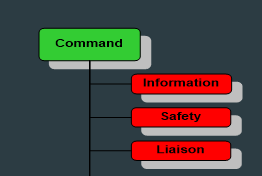 Information Officer
One per incident who serves as a central point for information dissemination

Safety Officer
Anticipates, detects, and corrects unsafe situations

Liaison Officer
Contact point for representatives of assisting and cooperating agencies
Operations
Conducts tactical operations

Develops the tactical objectives and organization

Directs all Resources
Planning
Collects, evaluates, and displays incident information
Maintains status of resources
Prepares Incident Action Plan (IAP)
Prepares other incident related documentation
Logistics
Provides services and support to meet  the incident or event’s  needs

Provides resources

Provides other services
Finance/Administration
Keeps track of incident related expenses

Equipment records

procurement contracts

other financial related expenses of the incident

Monitors costs
Five Primary ICS Management Functions
ICS Response Functions
Command 		The “Boss”

Operations		The “Do-ers”

Planning			The “Thinkers”

Logistics			The “Getters”

Finance/			The “Payers”	
Administration
ICS Response Goals
Provide for safety and health of all responders
Save lives
Reduce suffering
Protect public health
Protect government infrastructure
Protect property
Protect the environment
Reduce economic and social losses
Incident Command Post (ICP)
Temporary locations for resources awaiting assignments
Resources on a three minute available status
May include fueling and sanitation
Staging Area Manager is required
May be designated for certain kinds of resources
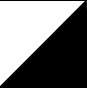 Staging Areas
Temporary locations for resources awaiting assignments
Resources on a three minute available status
May include fueling and sanitation
Staging Area Manager is required
May be designated for certain kinds of resources
S
Summary
Think ICS even at the simplest of incidents.

If you think of the 5 functions 

Command  Operations  Planning  Logistics   Finance/Administration 

	at the start of an incident, the transition from a small operation to a major event will be much easier.
Summary
ICS requires only one position filled - that of the Incident Commander (IC).

The IC fulfills all of the functional responsibilities (boxes) until responsibility for a particular function is assigned  to another person.  Each function (box) is filled only if and when necessary.

Think functions not people!
Want to Know More?
Phone: 604 528 5649
Fax: 604 528 5798
www.jibc.ca/emergency
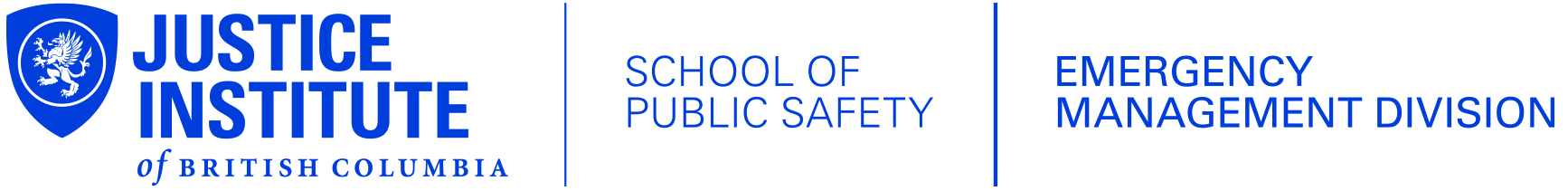